Мастер-класс«Практика использования напольных игр с детьми дошкольного возраста»
Воспитатель, Козырева Л.М.

2022г.
Цель: гармоничное развитие детей дошкольного возраста через использование напольных игр в условиях ДОУЗадачи:- развивать познавательную сферу детей: внимание, память, воображение, фантазию, мышление;- обогащать словарь;- развивать двигательно-игровую активность;- создавать ситуации успеха и радостную атмосферу
Напольные игры - это разновидность игр которые имеют достаточно большой размер, располагаются на поверхности пола. Созданных в развлекательных, образовательных целях. По замыслу взрослых и детей.
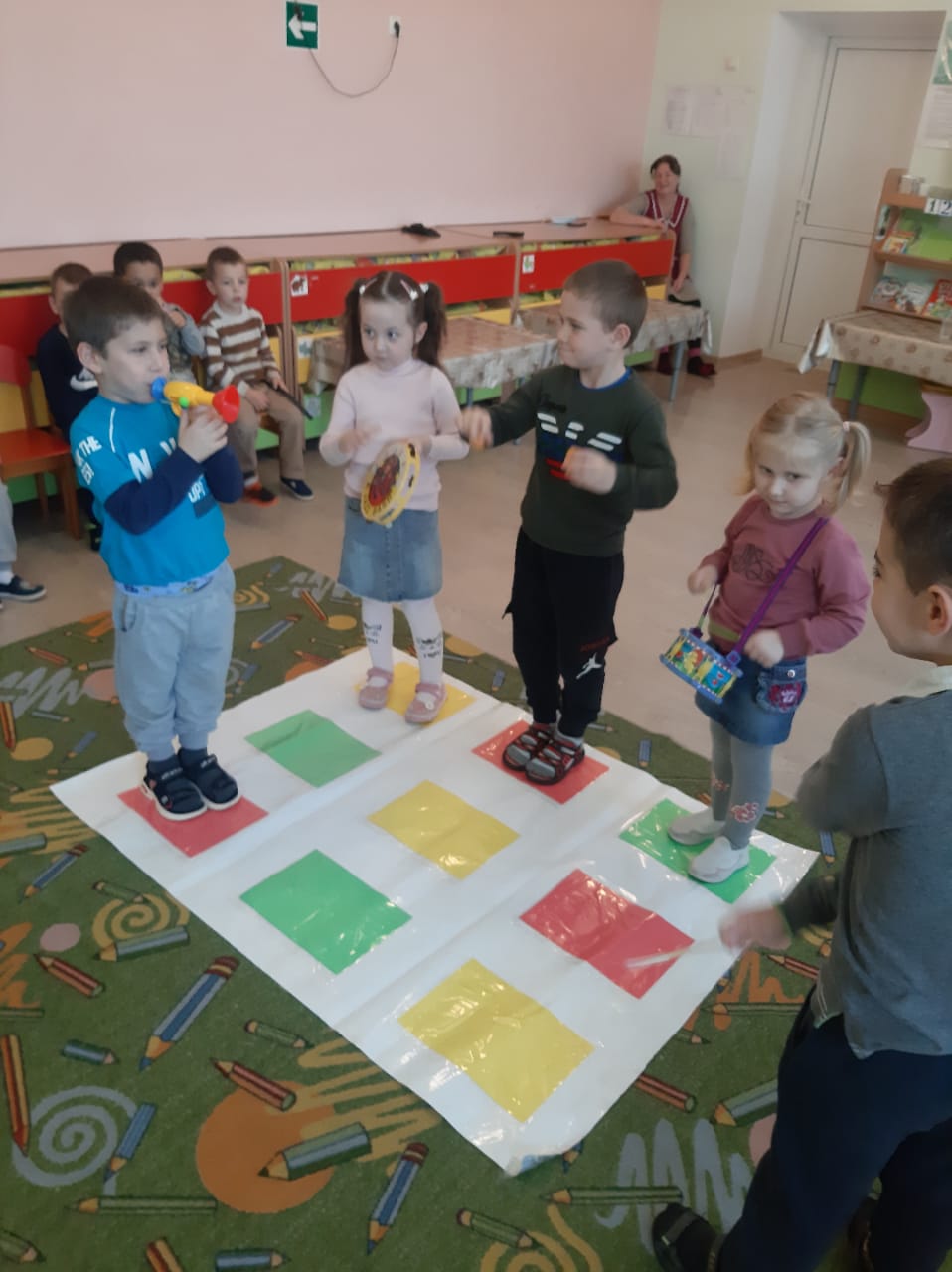 «Музыкальный оркестр»Участники самостоятельно выбирают дирижёра, и любой, понравившийся квадрат, поднимают карточку из этого квадрата, берут соответствующий музыкальный инструмент. Дирижёр создает музыкальную композицию и управляет «оркестром»
«Проблемная ситуация»Ведущий предлагает закрепить знания геометрических фигур.Угадать  какой геометрической фигуры не хватает.
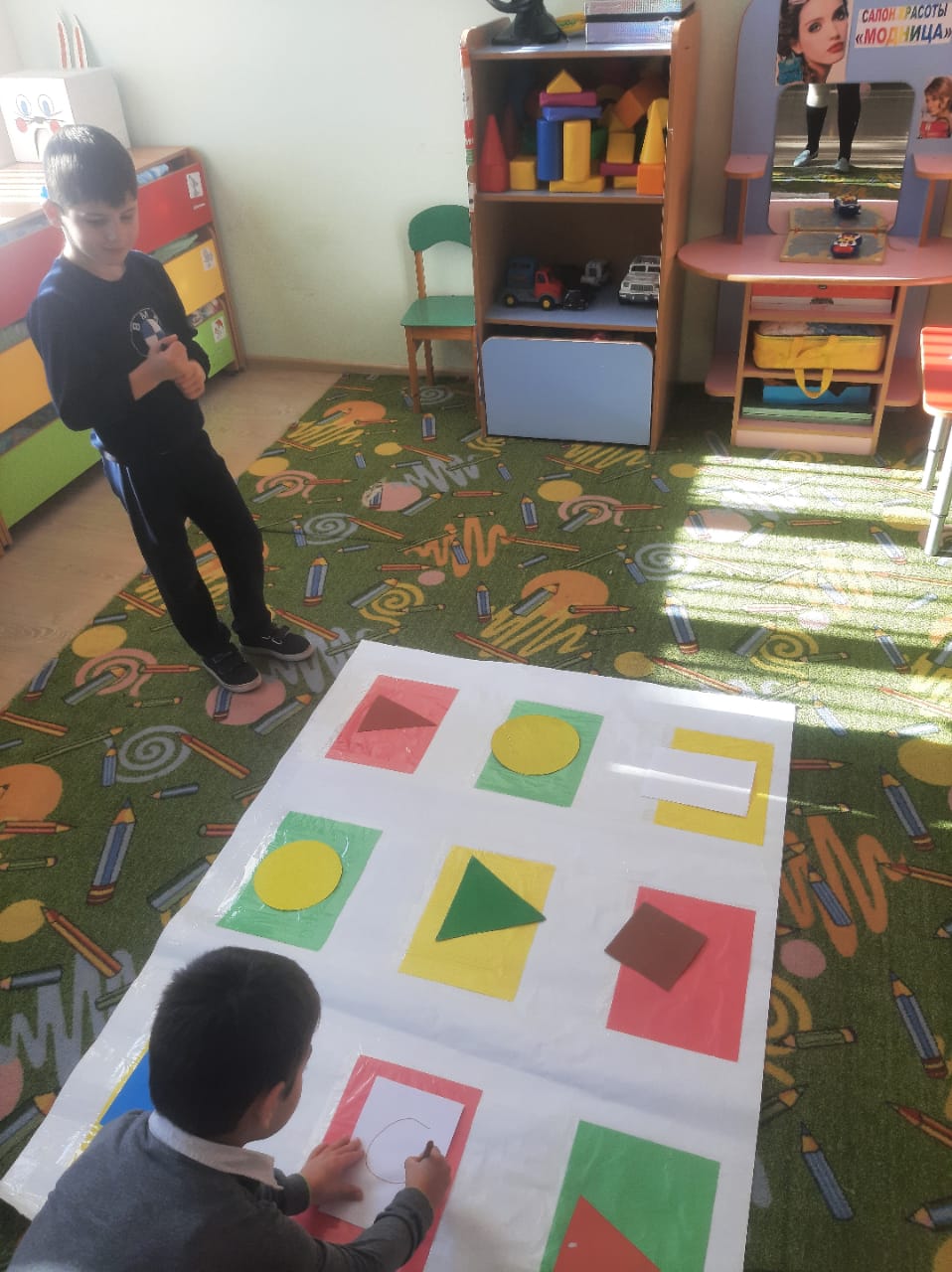 «Повтори движение»Ведущий показывает образец движений. Участники повторяют все движения за ним, и придумывают один свой элемент.
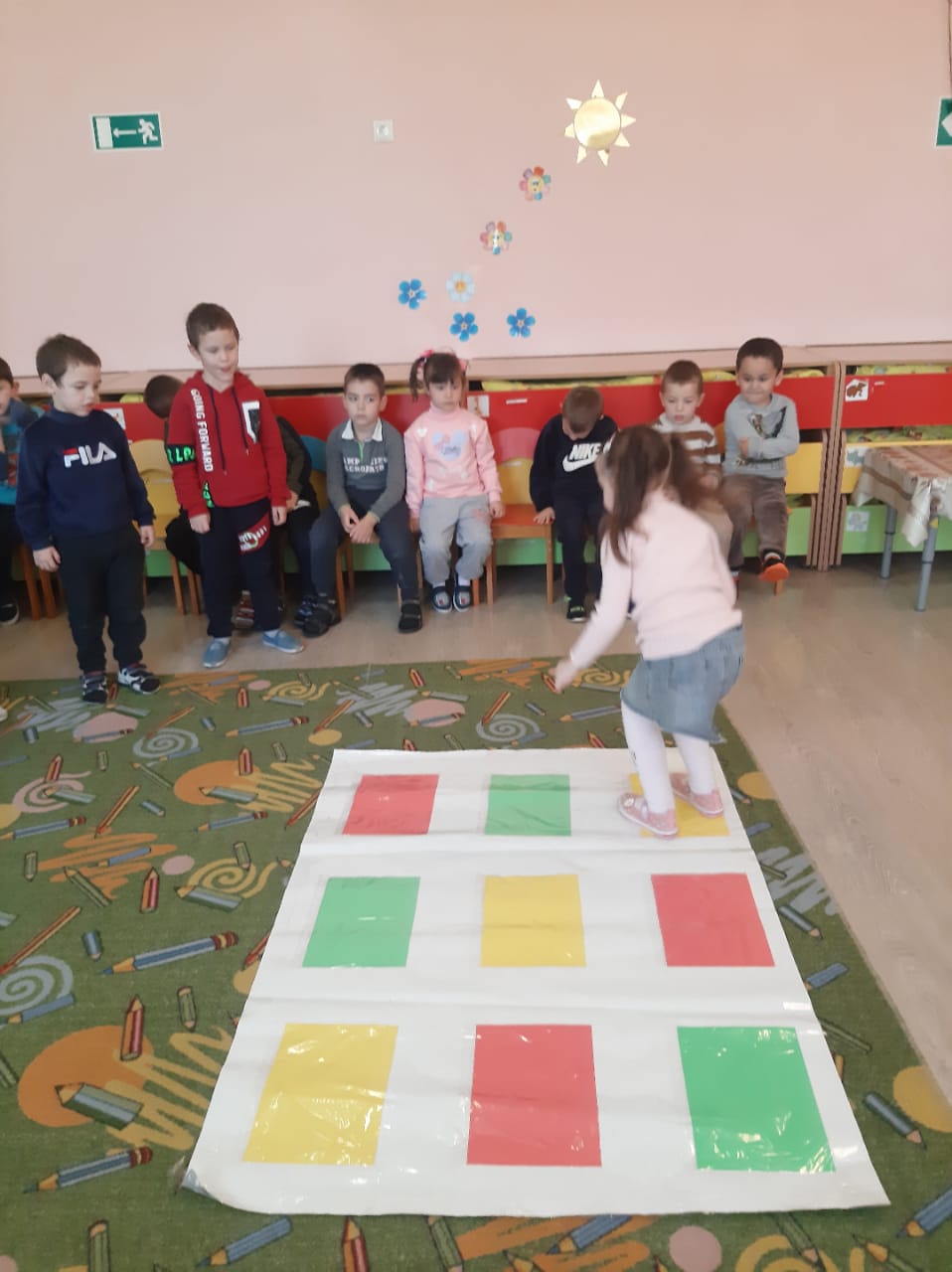 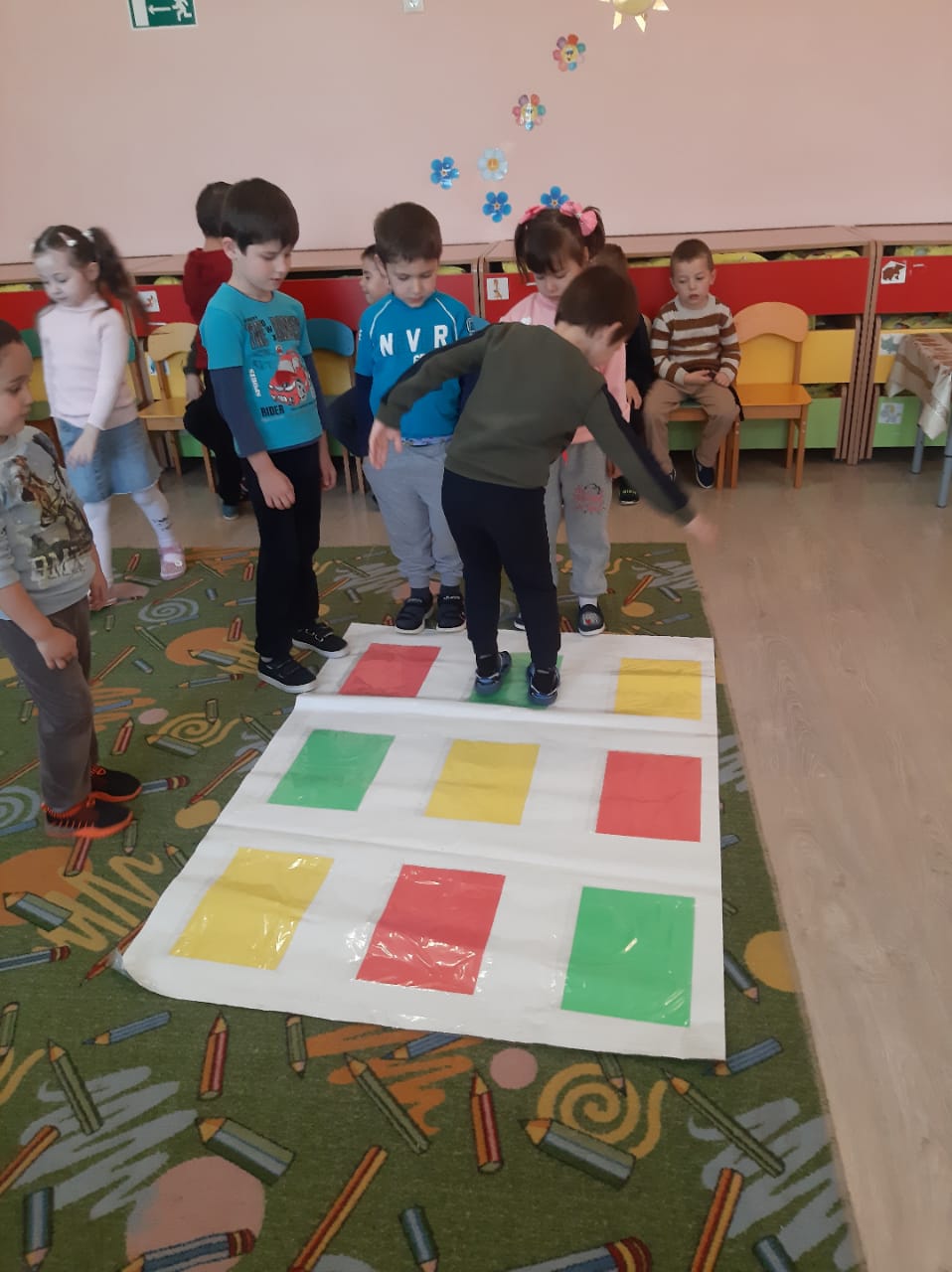 Спасибо   за внимание!